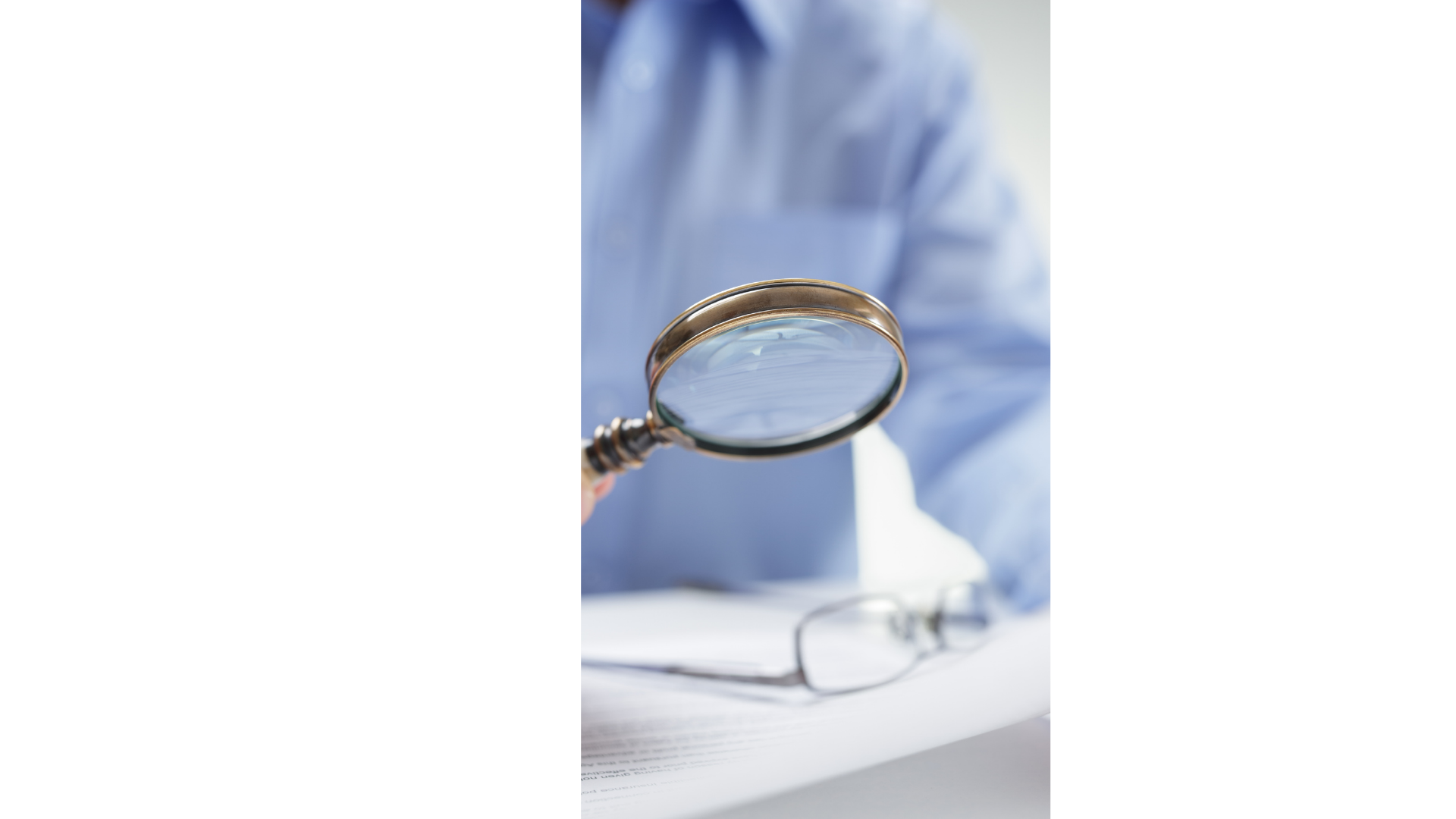 XVII muutuva keele päev
Muutuv keel – muutuvad normingud
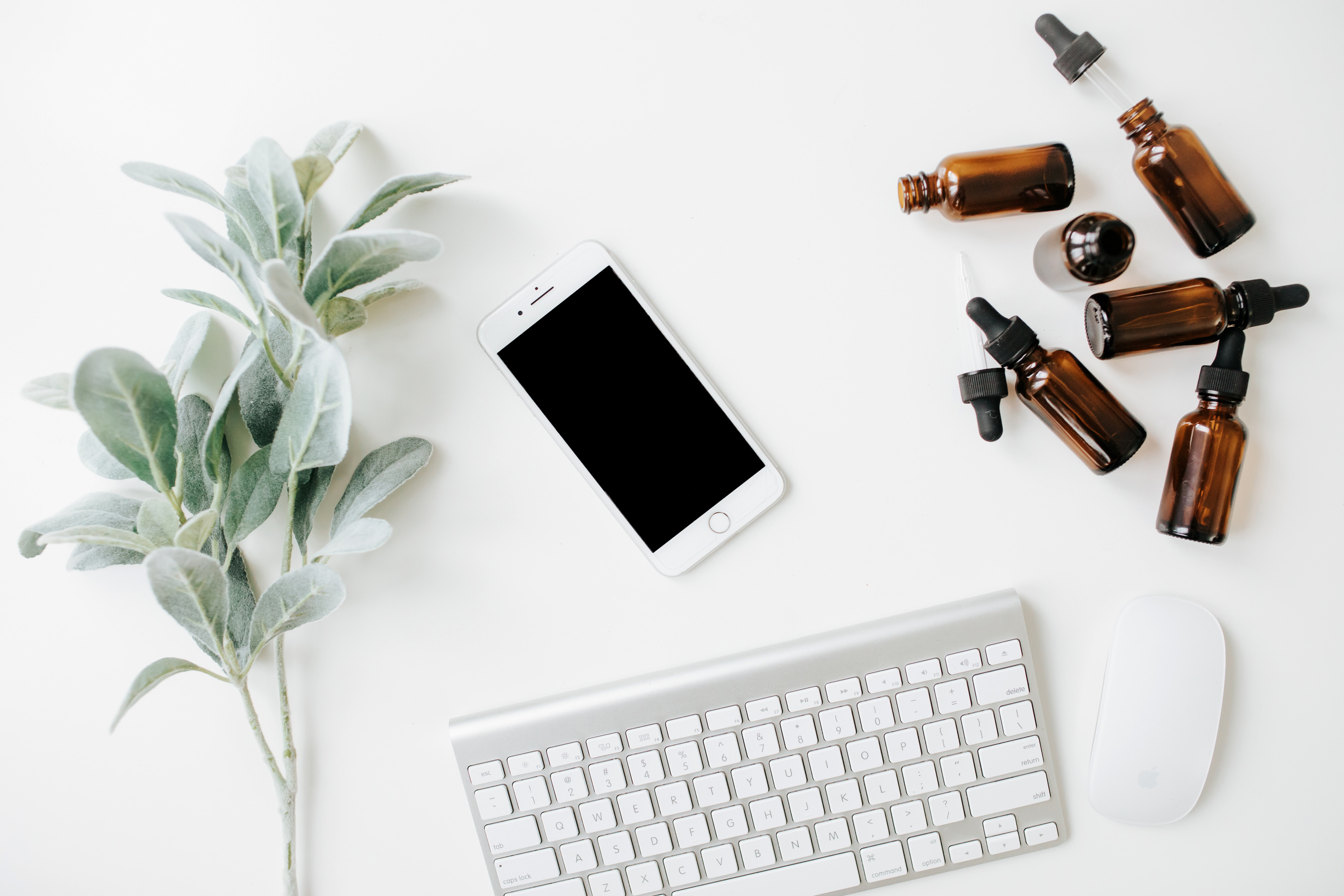 JÄRGMINE
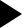 Põhimõistete defineerimisest
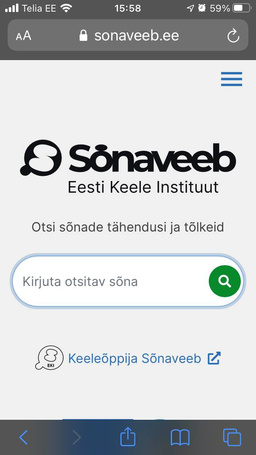 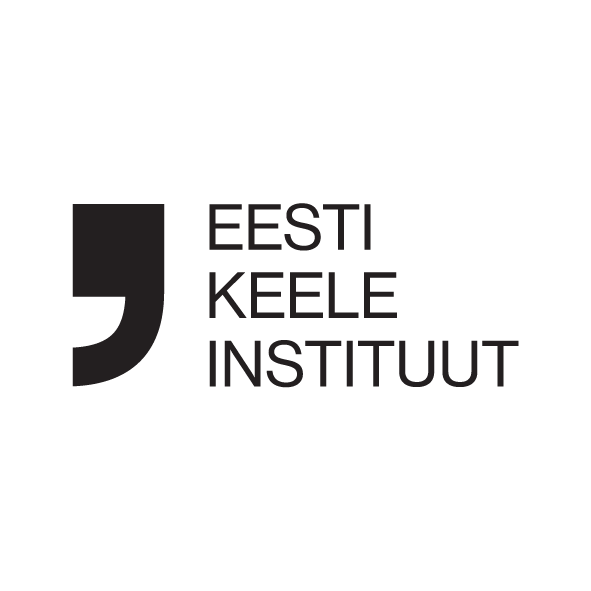 Arvi Tavast
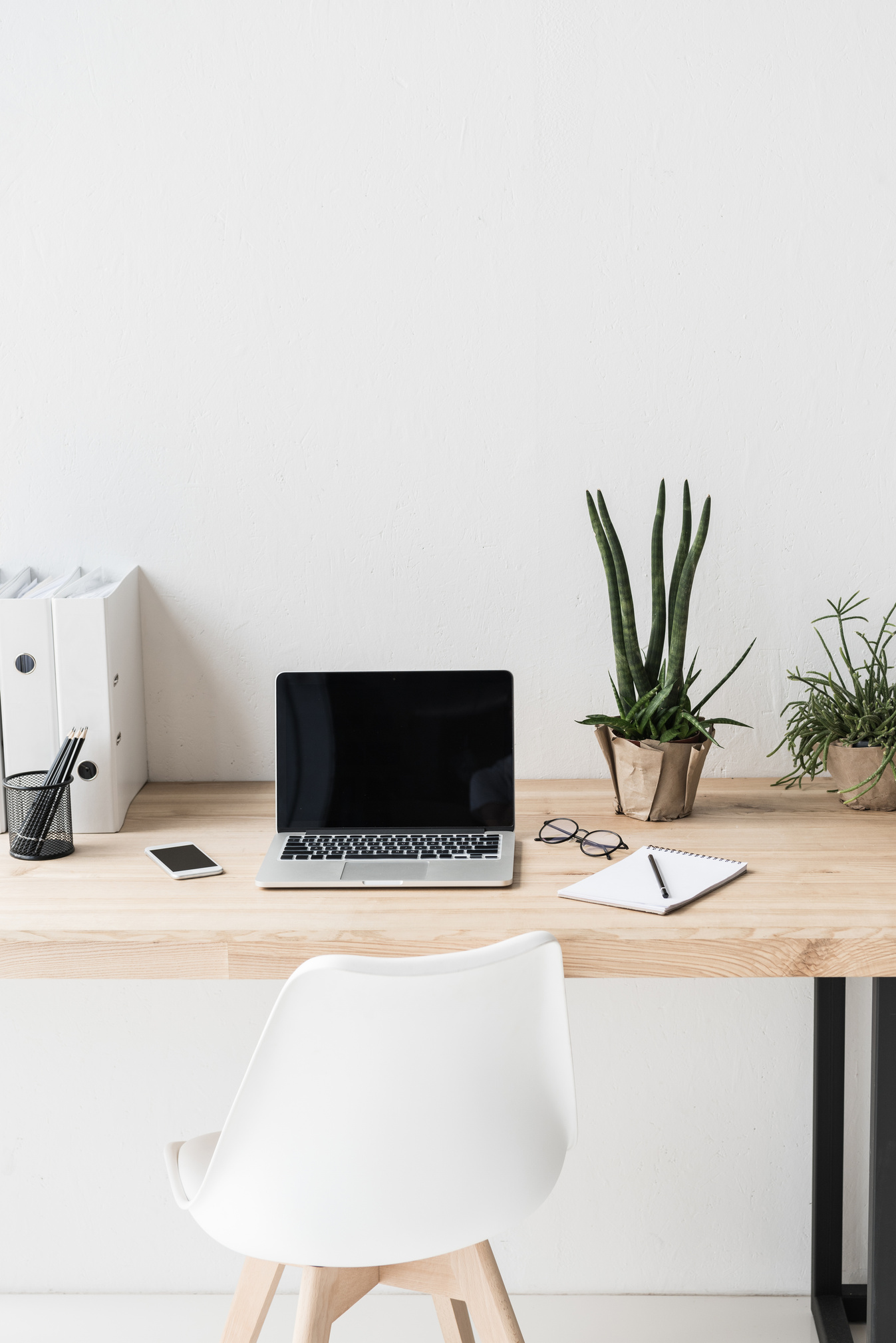 Koostamisel tekstid
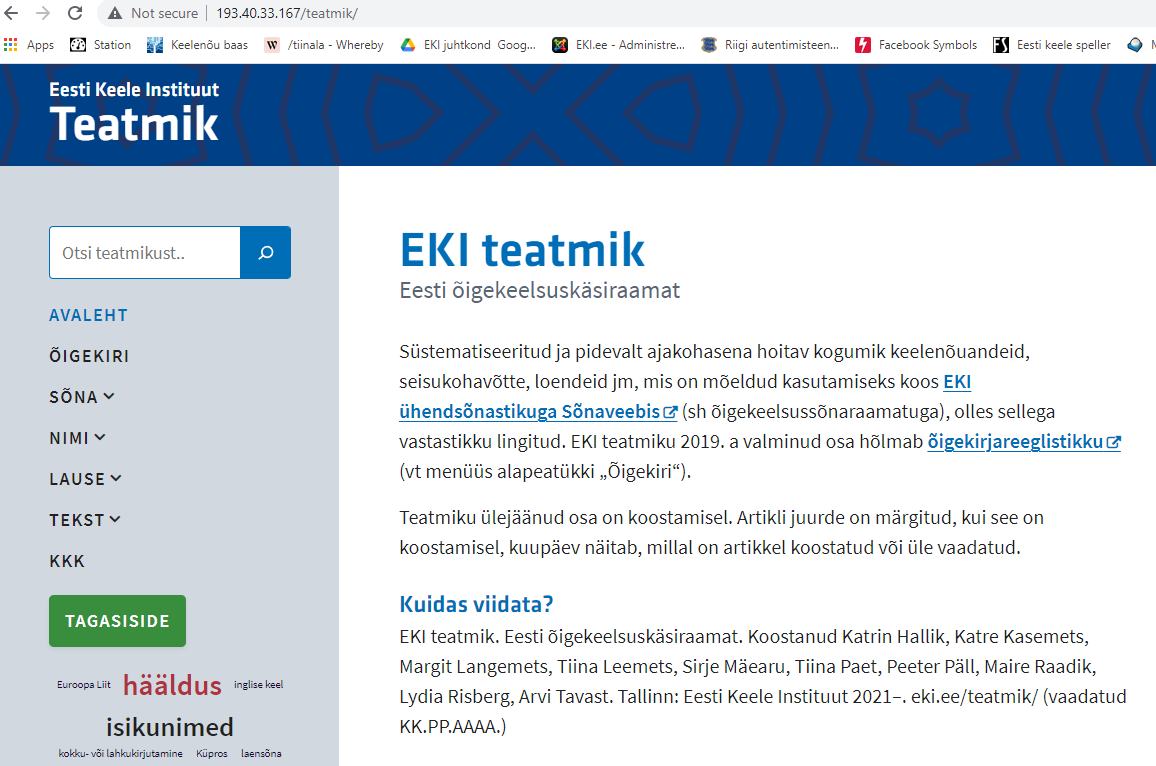 Eesti Keele Instituut
Terminid
keelepoliitika, keelekorraldus, korpusekorraldus, keelearendus, keelehoole
keel, kirjakeel, normikeel, standardkeel, üldkeel, ühiskeel, oskuskeel, allkeel, argikeel, kõnekeel, hea tava
sõna, liitsõna, fraas, üldnimi, pärisnimi
Eesti Keele Instituut
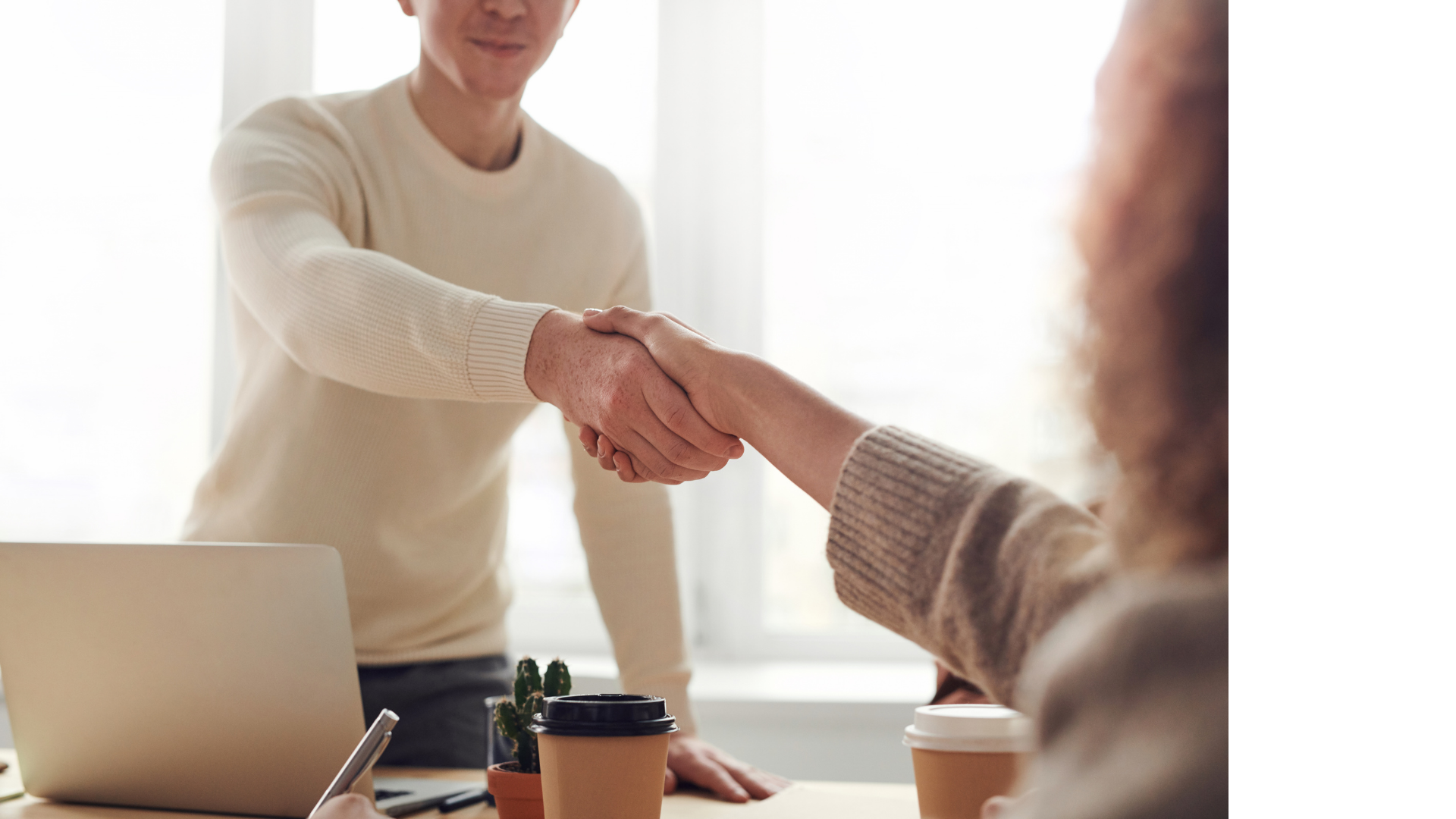 Kas 
kokkulepe on
vajalik?
võimalik?
lugejale arusaadav?
Eesti Keele Instituut
käsitlusala
Valdkond ise
keelekorraldus I = ühiskondlikus kontekstis hõlmab nii staatusekorraldust, keeleõppekorraldust, keeletehnoloogiakorraldust kui ka korpusekorraldust. 
keelearendus = keelekorraldus II = korpusekorraldus (hõlmab üldkeelekorraldust, oskuskeelekorraldust, nimekorraldust). Siia mahub ka deskriptiivne keelekirjeldus (millele toetub preskriptiivne)
keelekorraldus III = üldkeelekorraldus
keelekorraldus IV = Veski suund 20. sajandi alguses, keeleuuenduse, demokraatliku ja keele loomuliku arengu suuna kõrval
Eesti Keele Instituut
Keele standardimine
Standardkeele järgimine
Keele kirjaldamine
Argi-parandused
Eri keelte kasutus
keelekorraldus I
keelepoliitika
keelekorraldus II
keelehoole
keelearendus
verbal hygiene, language management
Eesti Keele Instituut
käsitlusala
Käsitlusala
üldkeel = kirjakeel II = ühiskeel = suhtluses, kirjanduses, ajakirjanduses ja mujal kõnes ja kirjas üldrahvalikult kasutatav keel (hrl võrreldes murdekeelega või oskuskeelega)
standardkeel = kirjakeel I = normikeel = normikirjakeel = ühtne, korrastatud, kirjas ja kõnes kasutatav keelekuju (hrl vastanduses normimata, toimetamata keelega)

hea tava = kokkulepe ja eeldus järgida standardkeelt / hea tava on järgida standardkeelt / ootus, et järgitakse standardkeelt / eeldus vastata vastuvõtja ootusele (viisakusstrateegia) / laiem kui standardkeel (nt sisaldab mingeid oma kokkuleppeid); nimekorralduses oma sisu
Eesti Keele Instituut
Prototüübi-struktuur
Eesti Keele Instituut
Prototüübi-struktuur
Eesti Keele Instituut
Keelenõu küsimused
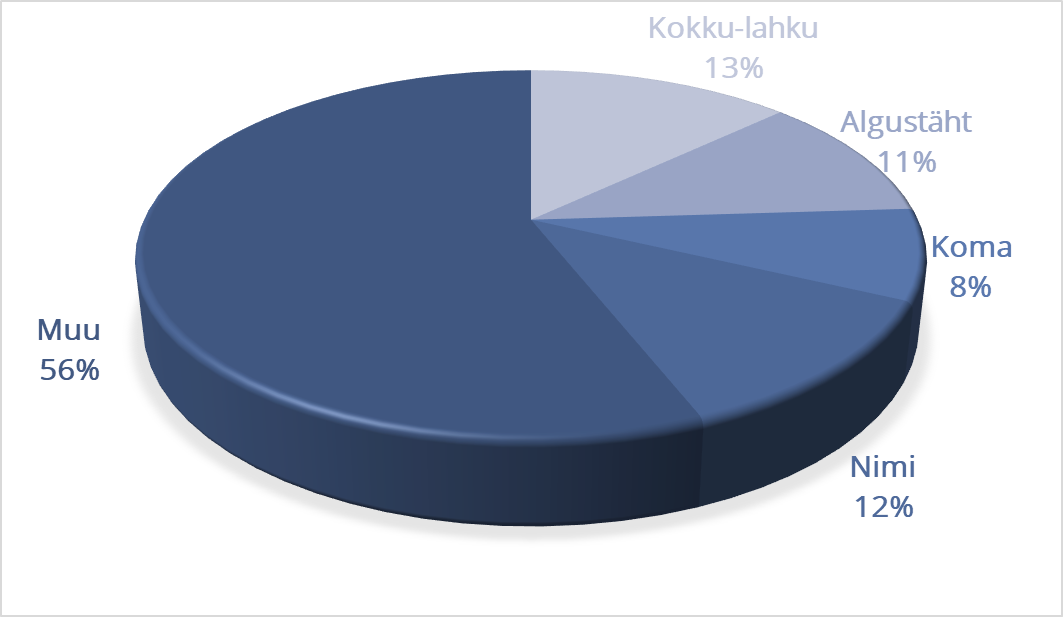 Eesti Keele Instituut
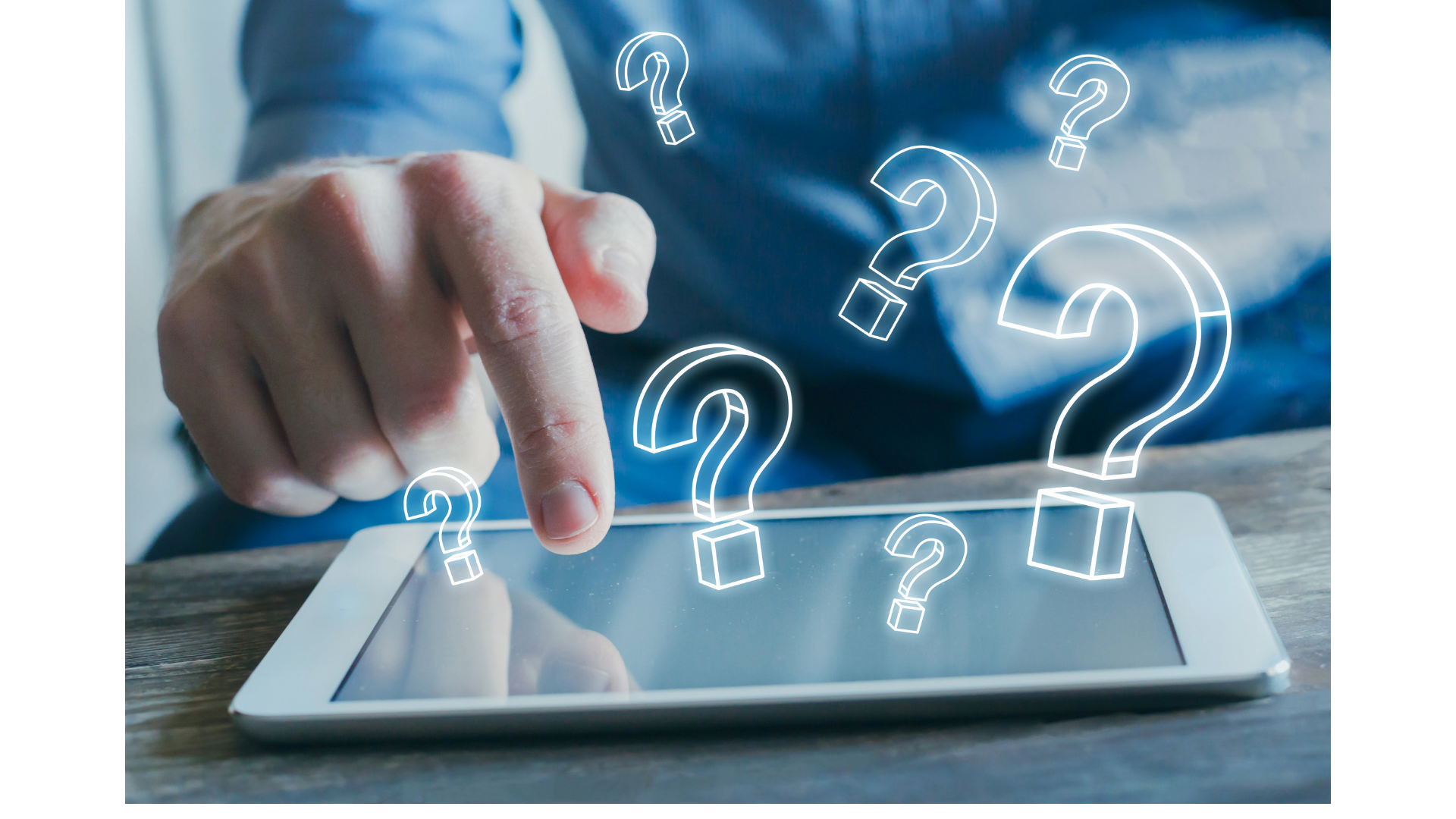 liitsõna
fraas
Mida normida?
lahku
kokku
Eesti Keele Instituut
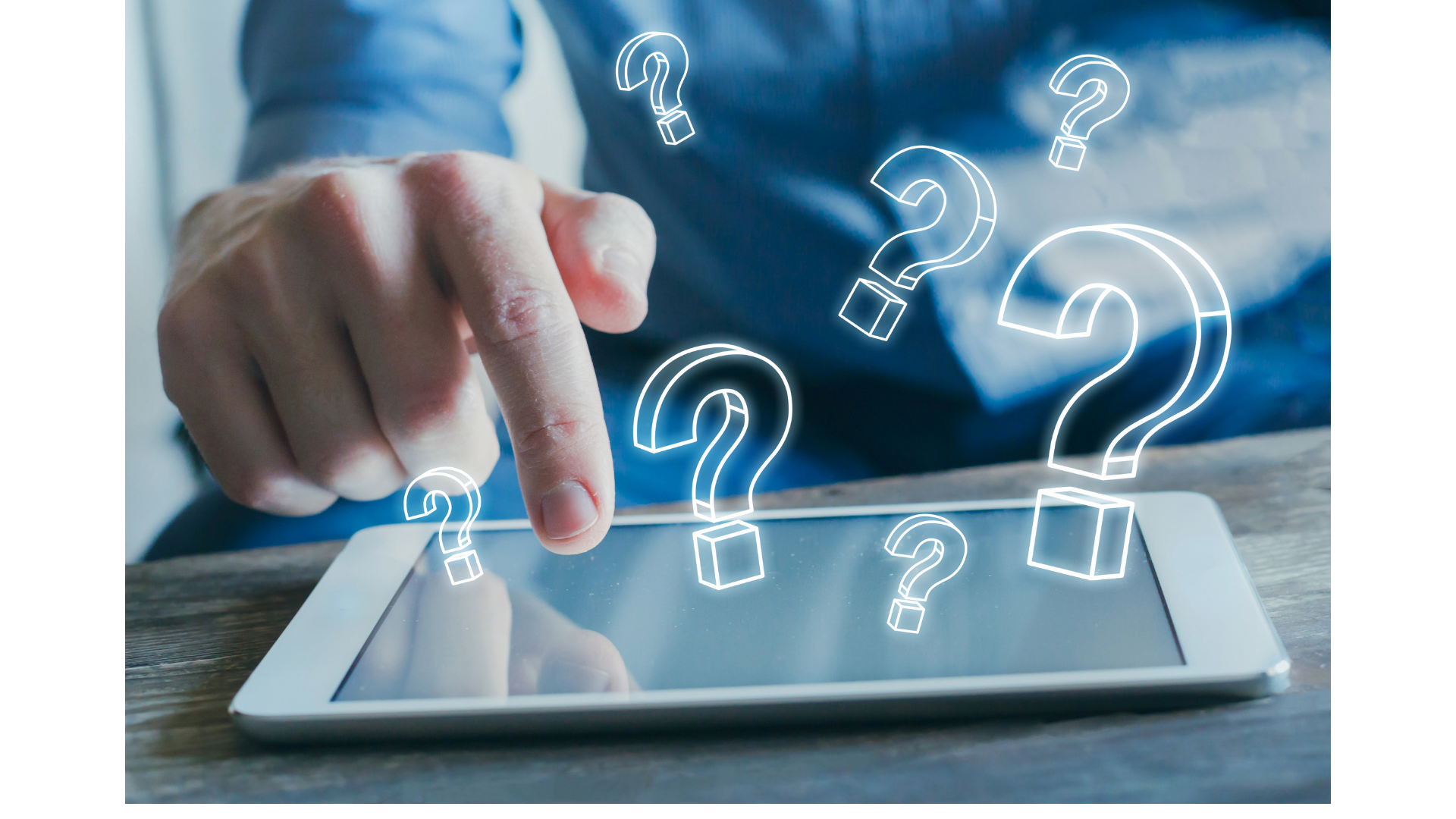 liitsõna
fraas
“see” ?
Mida normida?
lahku
kokku
Eesti Keele Instituut
Kui “see” ei ole teada
mitte: 
kas neid sõnu tohib kokku kirjutada
(ei, sõna ongi asi, mis kirjutatakse lahku)

vaid: 
kas sellist liitsõna tohib moodustada
(jah, teatud tingimustel)
mitte: 
kas seda sõna tohib suure tähega kirjutada
(ei, üldnimed kirjutatakse väikese tähega)

vaid: 
kas sellele nähtusele tohib nime anda ja kas see nimi tohib üldnimega häälikkujult kokku langeda
(jah, teatud tingimustel)
Eesti Keele Instituut
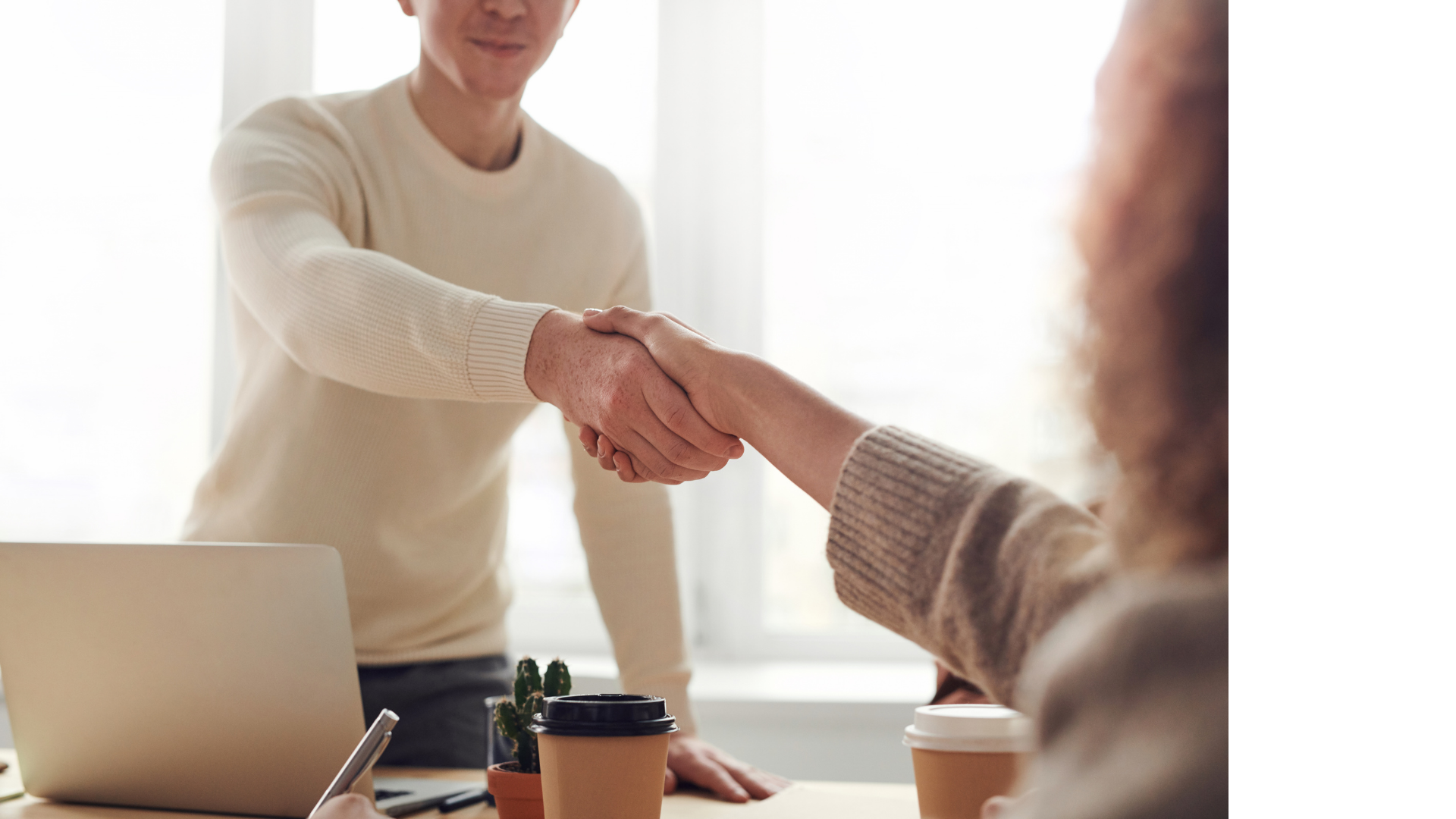 Niisiis, kas 
kokkulepe on
vajalik?
võimalik?
arusaadav?
Eesti Keele Instituut